Ryan White Part A & Minority AIDS Initiative Service Utilization in the Indianapolis Transitional Grant Area: FY 2016-2017
June 1, 2017
Tammie L. Nelson, MPH, CPH
TNelson@MarionHealth.org
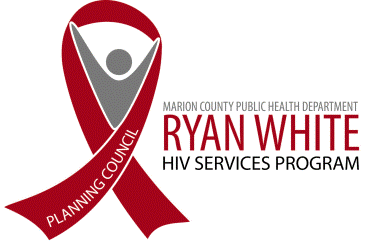 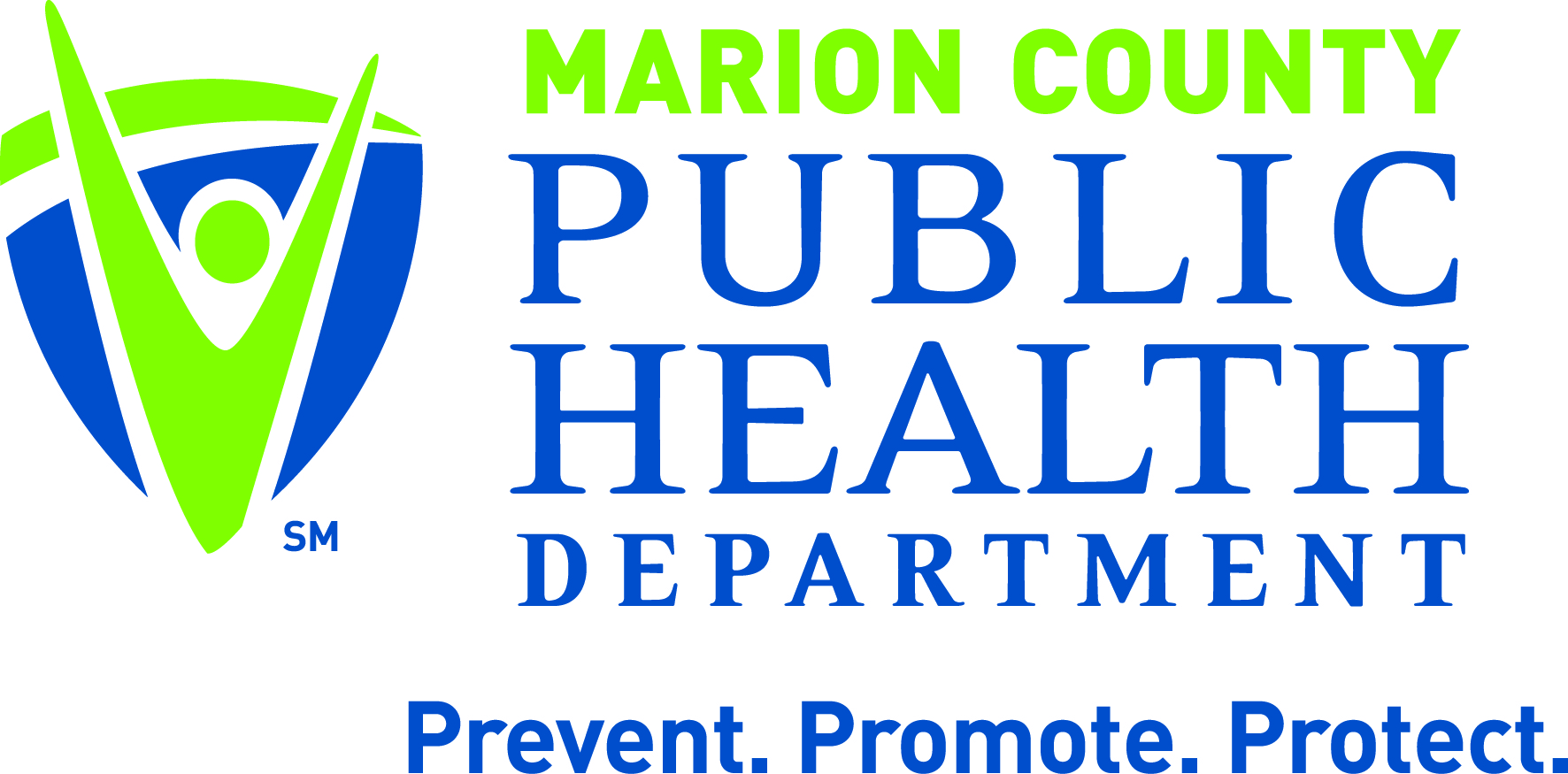 Objective
To provide the Ryan White Planning Council with information necessary for FY 2018-2019 priority setting and allocation
The Indianapolis Transitional Grant Area (TGA)
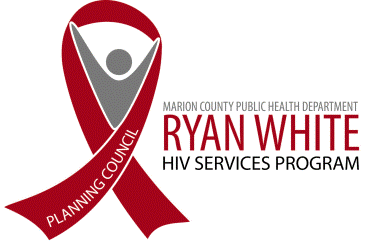 Indianapolis TGA Population
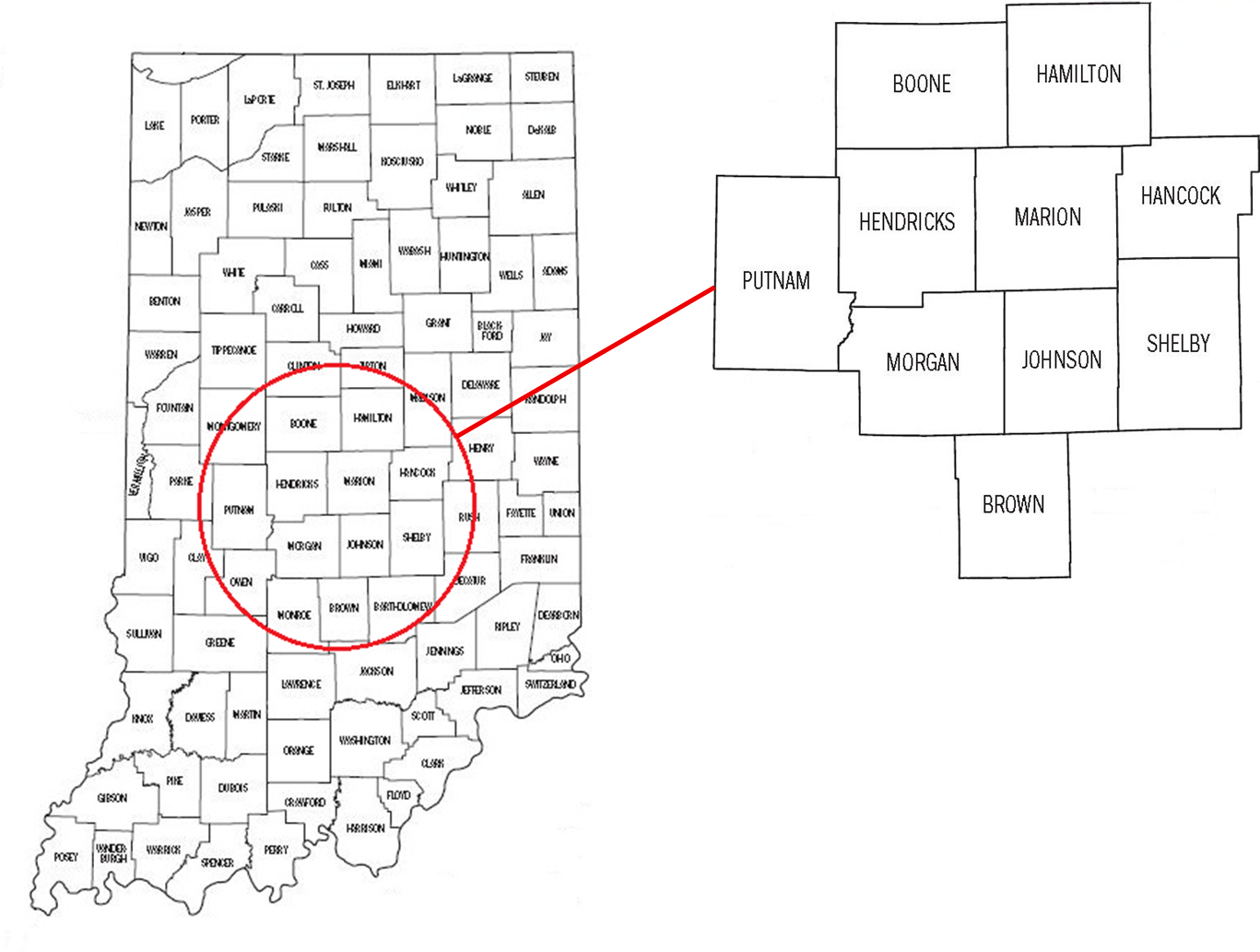 Ten Central Indiana counties with an estimated population of 1.86 million1 (6% increase since 2010)2 3
TGA Population Center
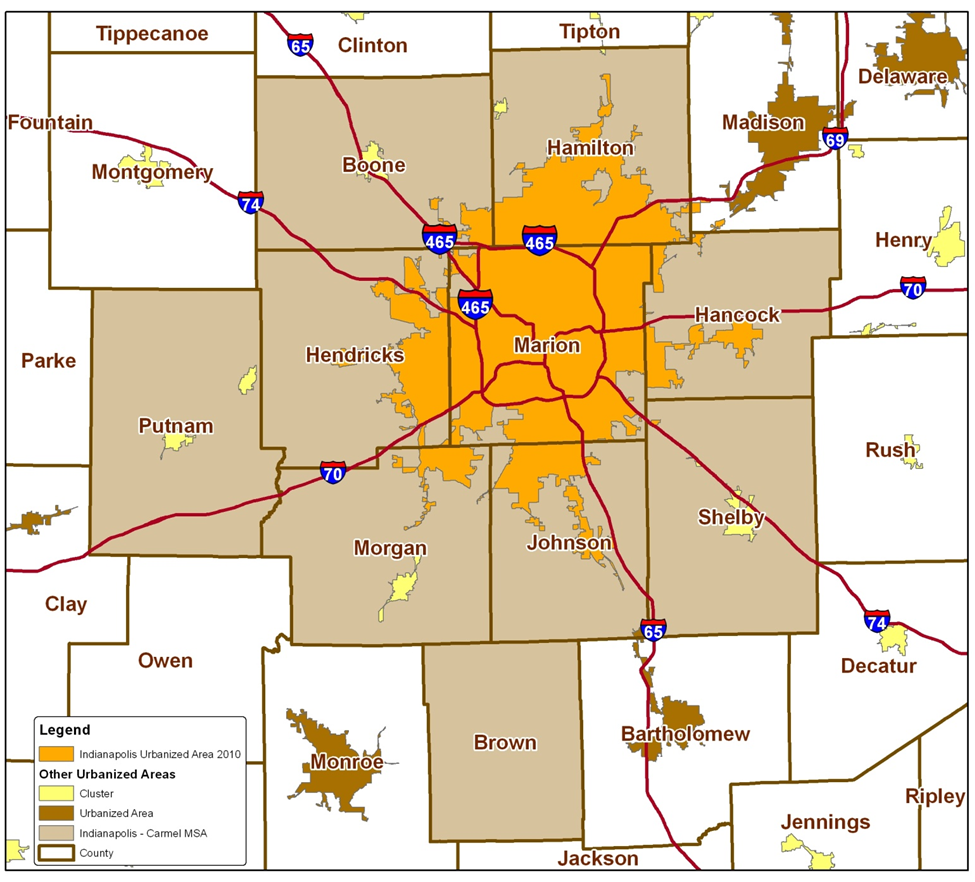 88% of the TGA’s population in orange4

46% reside inside Indianapolis city limits1
Overview of Part A and Minority AIDS Initiative (MAI) Funding
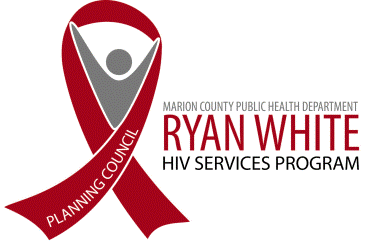 Overview of Part A and MAI Funding
Part A Funding = Formula + Supplemental5
Formula funds are based on the number of people living with HIV/AIDS (PLWH/A) in the TGA
Supplemental funds are awarded competitively based on demonstrated need and other selective criteria 
Includes core medical and support services designed to provide a continuum of care for PLWH/A
Core Medical
Must account for at least 75% of Part A funds allocated for services (without a waiver)
Support Services
Must be linked to the continuum of care and cannot exceed 25% of Part A funds allocated for services unless a waiver is obtained
Overview of Part A and MAI Funding
MAI Funding5
Funding based on distribution of PLWH/A among racial/ethnic minorities residing in the TGA
Supports services for minority populations
Data Sources
Utilization data collected using the Ryan White Information Services Enterprise (RISE) database6
Clinical and outcomes data collected using RISE, CAREWare, and the Enhanced HIV/AIDS Reporting System (eHARS) database7
All Parts Spending in the Indianapolis TGA
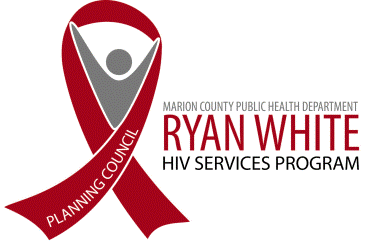 Part A and MAI Service Utilization
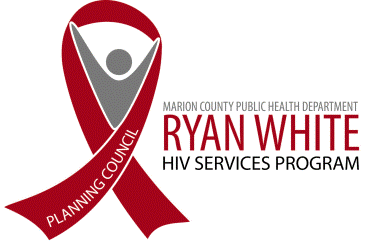 Part A/MAI Utilization: FY 2016-2017
During FY 2016-2017:
2,690 unique clients utilized 27,952 units of service excluding 7,664 EIS tests administered
Core Medical accounted for 63.9% of Part A/MAI service units and 75.3% of dollars spent at an average cost of $121 per unit
Support Services accounted for 36.1% of Part A/MAI service units and 24.7% of dollars spent at an average cost of $70 per unit
Part A/MAI Utilization: FY 2016-2017 vs. FY 2015-2016
The number of clients and services utilized increased considerably during FY 2016-2017
Number of clients increased 5.5% (2,690 v. 2,549)
Number of EIS tests decreased 2.5% (7,664 v. 7,858)
Units of non-EIS service increased 4.2% (27,952 v. 26,825)
Cost per client decreased 1.7% ($1,354 v. $1,378)
Utilization of Core Medical Services
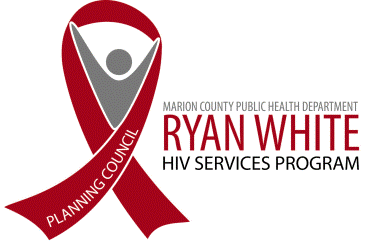 Utilization in FY 2016-2017 v. FY 2015-2016
Utilization in FY 2016-2017 v. FY 2015-2016
Utilization in FY 2016-2017 v. FY 2015-2016
Utilization in FY 2016-2017 v. FY 2015-2016
Early Intervention Services (EIS)
Accounted for 21.5% of Part A/MAI services utilized and 10.3% of dollars spent
Utilized by 7,568 clients, a decrease of 4% from FY15 (N=7,858)
1.0 service unit per client
Averaged $50 per client, a decrease of 18.8% from FY15 ($61)
Medical Case Management (Including Treatment Adherence)
Accounted for 23.4% of Part A/MAI services utilized and 30.4% of dollars spent
Utilized by 2,225 clients, an increase of 12.4% from FY15 (N=1,980)
Averaged 3.7 service units per client, an increase of 29.5% from FY15 (N=2.9)
Averaged $496.74 per client, an increase of 27.8% from FY15 ($388.77)
Outpatient Ambulatory/Primary Medical Care
Accounted for 10.7% of Part A/MAI services utilized and 18% of dollars spent
Utilized by 531 clients, an increase of 2.5% from FY15 (N=518)
Averaged 7.2 service units per client, a decrease of 25.3% from FY15 (N=9.6)
Averaged $1,234.81 per client, a decrease of 18.1% from FY15 ($1,507.99)
Mental Health Services
Accounted for 5.2% of Part A/MAI services utilized and 6.6% of dollars spent
Utilized by 273 clients, a decrease of 5.9% from FY15 (N=290)
Averaged 6.8 service units per client, an increase of 18.5% from FY15 (N=5.7)
Averaged $880.53 per client, an increase of 86.3% from FY15 ($473)
Oral Health Care
Accounted for 0.9% of Part A/MAI services utilized and 1.5% of dollars spent
Utilized by 102 clients, a decrease of 22.7% from FY15 (N=132)
Averaged 3.0 service units per client, a decrease of 36.9% from FY15 (N=4.8)
Averaged $550.81 per client, a decrease of 17.6% from FY15 ($668)
AIDS Pharmacy Assistance (Local)
Accounted for 0.6% of Part A/MAI services utilized and 3.7% of dollars spent
Utilized by 97 clients, a decrease of 2.0% from FY15 (N=99)
Averaged 2.3 service units per client - no change from FY15
Averaged $1,390.79 per client, a decrease of 0.9% from FY15 ($1,404)
Health Insurance Premium & Cost Sharing Assistance
Accounted for 0.9% of Part A/MAI services utilized and 4.1% of dollars spent
Utilized by 42 clients, an decrease of 12.5% from FY15 (N=48)
Averaged 7.5 service units per client, an increase of 4.3% from FY15 (N=7.1)
Averaged $3,570.93 per client, a decrease of 5.8% from FY15 ($3,792)
Substance Abuse Services
Accounted for 0.3% of Part A/MAI services utilized and 0.4% of dollars spent
Utilized by 33 clients, a decrease of 25.0% from FY15 (N=44)
Averaged 3.3 service units per client, a decrease of 55.4% from FY15 (N=7.5)
Averaged $494.79 per client, a decrease of 54.0% from FY15 ($1,076)
Nutrition Services
Accounted for 0.4% of Part A/MAI services utilized and 0.2% of dollars spent
Utilized by 80 clients, an increase of 515.4% from FY15 (N=13)
Averaged 1.7 service units per client, an increase of 59.0% from FY15 (N=1.1)
Averaged $110.31 per client, an increase of 52.6% from FY15 ($72)
Utilization of Support Services
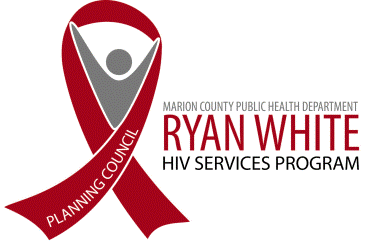 Utilization in FY 2016-2017 v. FY 2015-2016
Utilization in FY 2016-2017 v. FY 2015-2016
Utilization in FY 2016-2017 v. FY 2015-2016
Utilization in FY 2016-2017 v. FY 2015-2016
Non-Medical Case Management
Accounted for 16.7% of Part A/MAI services utilized and 12.5% of dollars spent
Utilized by 2,225 clients, an increase of 0.1% from FY15 (N=2,223)
Averaged 2.7 service units per client, an increase of 3.5% from FY15 (N=2.6)
Averaged $204.22 per client, an increase of 6.7% from FY15 ($191)
Health Education/Risk Reduction (HE/RR)
Accounted for 4.3% of Part A/MAI services utilized and 2.3% of dollars spent
Utilized by 507 clients, a decrease of 54.3% from FY15 (N=1,110)
Averaged 3.0 service units per client – no change from FY15
Averaged $165.81 per client, an increase of 118.9% from FY15 ($76)
Outreach Services
Accounted for 1.6% of Part A/MAI services utilized and 0.6% of dollars spent
Utilized by 250 clients, a decrease of 44.3% from FY15 (N=449)
Averaged 2.3 service units per client, an increase of 128.8% from FY15 (N=1.0)
Averaged $88.38 per client, a decrease of 44.0% from FY15 ($158)
Emergency Financial: Food
Accounted for 2.5% of Part A/MAI services utilized and 0.8% of dollars spent
Utilized by 406 clients, a decrease of 0.7% from FY15 (N=409)
Averaged 2.2 service units per client – no change from FY15
Averaged $73.92 per client, a decrease of 5.1% from FY15 ($78)
Medical Transportation Services
Accounted for 8.3% of Part A/MAI services utilized and 2.2% of dollars spent
Utilized by 351 clients, an increase of 2.0% from FY15 (N=344)
Averaged 8.4 service units per client, an increase of 87.2% from FY15 (N=4.5)
Averaged $227.26 per client, an increase of 45.2% from FY15 ($157)
Short Term Housing
Accounted for 0.6% of Part A/MAI services utilized and 3.0% of dollars spent
Utilized by 160 clients, a decrease of 1.2% from FY15 (N=162)
Averaged 1.3 service units per client, an increase of 8.8% from FY15 (N=1.2)
Averaged $692.06 per client, an increase of 3.4% from FY15 ($669)
Emergency Financial: Utilities
Accounted for 0.7% of Part A/MAI services utilized and 1.3% of dollars spent
Utilized by 153 clients, an increase of 22.4% from FY15 (N=125)
Averaged 1.5 service units per client, an increase of 4.7% from FY15 (N=1.4)
Averaged $315.35 per client, an increase of 6.3% from FY15 ($297)
Psychosocial Services
Accounted for 0.3% of Part A/MAI services utilized and 0.8% of dollars spent
Utilized by 43 clients, a decrease of 30.6% from FY15 (N=62)
Averaged 2.6 service units per client, a decrease of 31.6% from FY15 (N=3.8)
Averaged $664.91 per client, an increase of 49.5% from FY15 ($445)
Legal Services
Accounted for 0.5% of Part A/MAI services utilized and 0.5% of dollars spent
Utilized by 72 clients, an increase of 18.0% from FY15 (N=61)
Averaged 2.3 service units per client, a decrease of 32.8% from FY15 (N=3.4)
Averaged $248.07 per client, a decrease of 31.6% from FY15 ($362)
Linguistic Services
Accounted for 0.8% of Part A/MAI services utilized and 0.6% of dollars spent
Utilized by 44 clients – no change from FY15
Averaged 6.5 service units per client, an increase of 94.5% from FY15 (N=3.3)
Averaged $488.34 per client, an increase of 90.8% from FY15 ($256)
Part A/MAI Client Profile
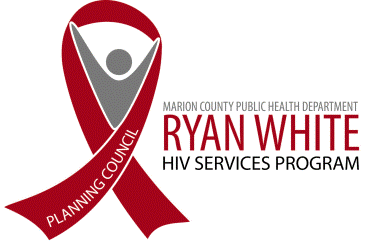 Client Status and Time Enrolled
During FY 2016-2017, a total of 2,690 unique clients utilized Part A and/or MAI services, an increase of 5.5% over FY 2015-2016 (N=2,549)
Of clients served, 66.8% (N=1,797) have an active client status, a decrease of 1.6% over FY 2015-2016 (67.9%)
Of unique clients served, 10.9% (N=292) applied for and accessed Ryan White services for the first time – About the same as FY 2015-2016 (11%)
Clients were enrolled from <1 to 52 weeks with an average duration of 35.7 weeks
Part A/MAI Clients by Enrollment Status
Part A/MAI Clients by Gender
Part A/MAI Clients by Current Age
Part A/MAI Clients by Race/Ethnicity
Part A/MAI Clients by HIV Status
Part A/MAI Clients by Exposure Category
Part A/MAI Clients by Poverty Level
Part A/MAI Clients by County of Residence
During FY 2016, 45.5% of PLWH/A in the TGA utilized Part A/MAI services (2,690 of 5,907) – up from 44.9%
49.3% of Marion County PLWH/A accessed services – up from 49.0%
23.8% of PLWH/A in the outlying counties accessed services – up from 20.0%
N missing = 16
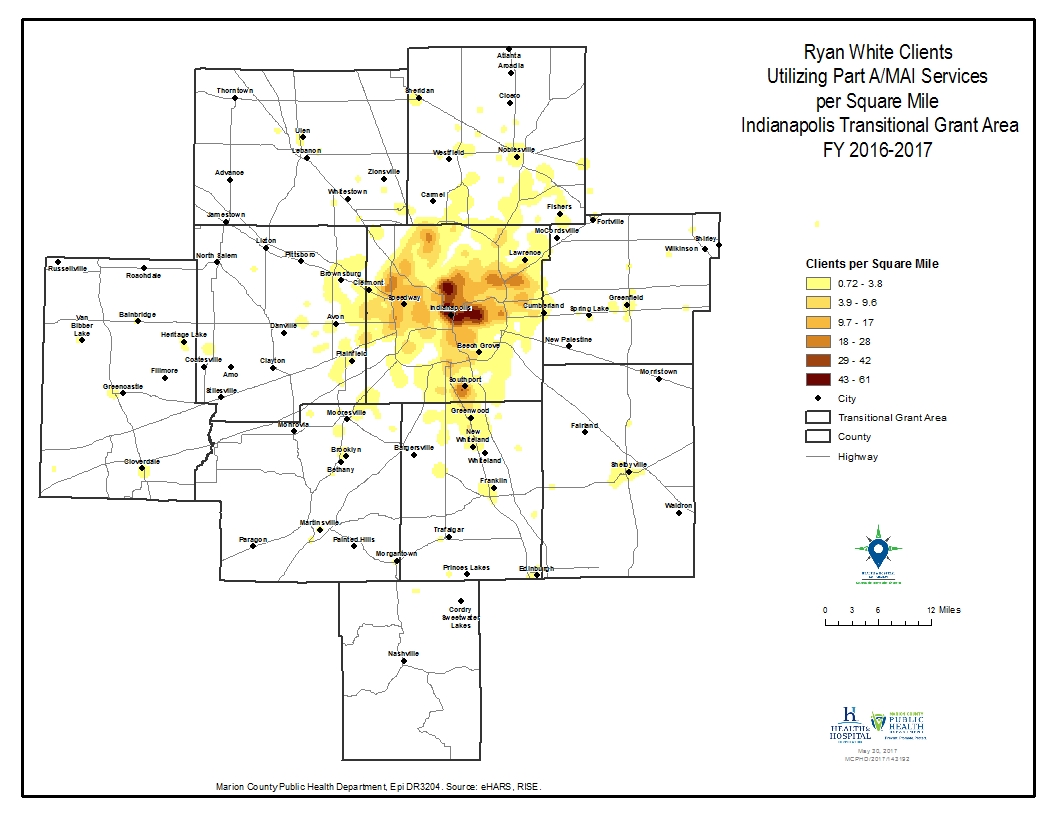 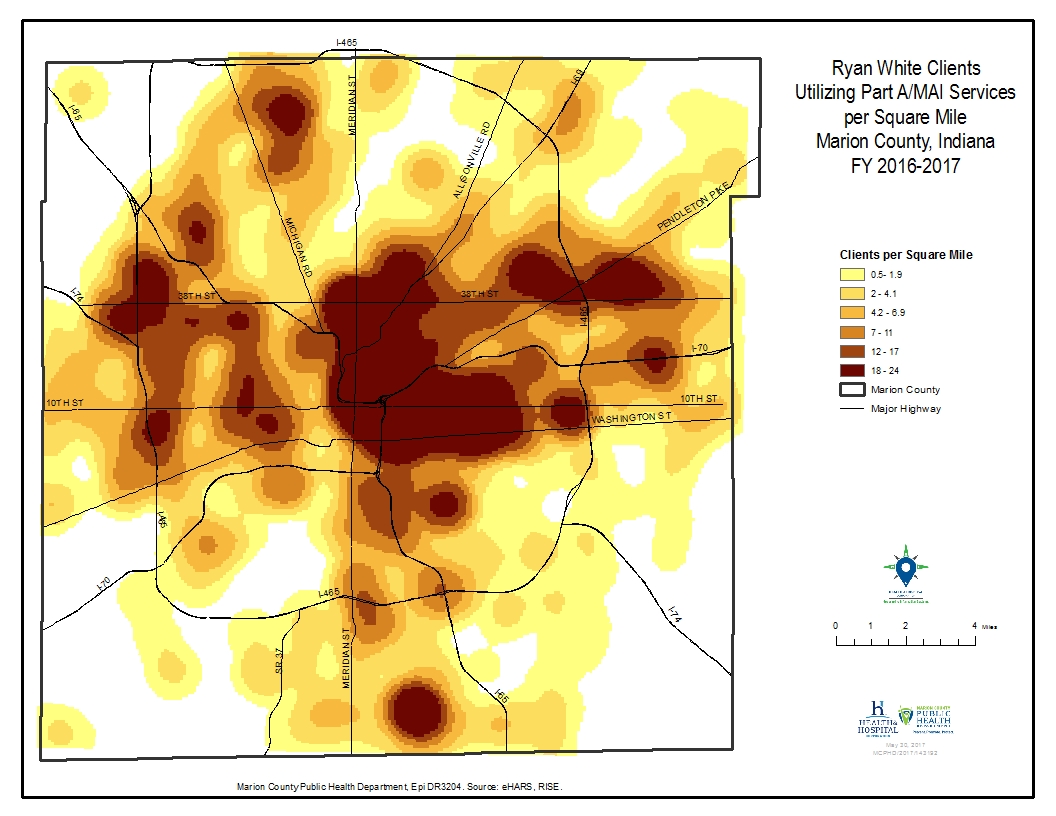 HIV Continuum of Care in the TGA
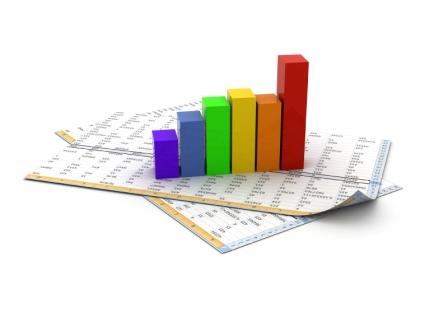 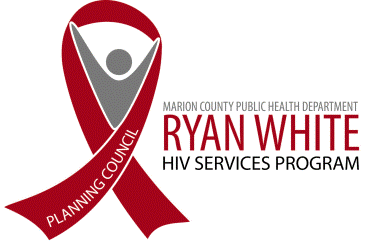 HIV Care Continuum Definitions
Linked to Care: People newly diagnosed with HIV during FY 2016 who received a CD4/viral load test within 90 days
Retained in Care: Residents living with HIV/AIDS with 2+ CD4/viral load tests performed at least 3 months apart in FY 2016
Antiretroviral Therapy: Residents living with HIV/AIDS who received a prescription for antiretroviral therapy in FY 2016
Viral Load Suppression: Residents living with HIV/AIDS with a FY 2016 viral load result <200 RNA copies/mL
Ryan White Clients v. Non-Client PLWH/A
* The National HIV/AIDS Strategy goal is 30 days until linkage to care. When using that benchmark, only 65.0% of RWSP clients and 67.1% of non-RWSP clients were linked to care.
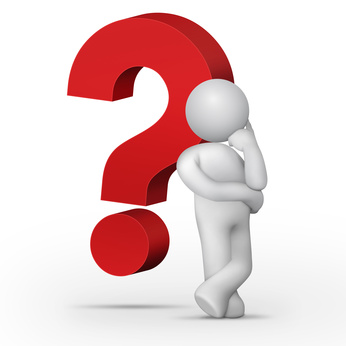 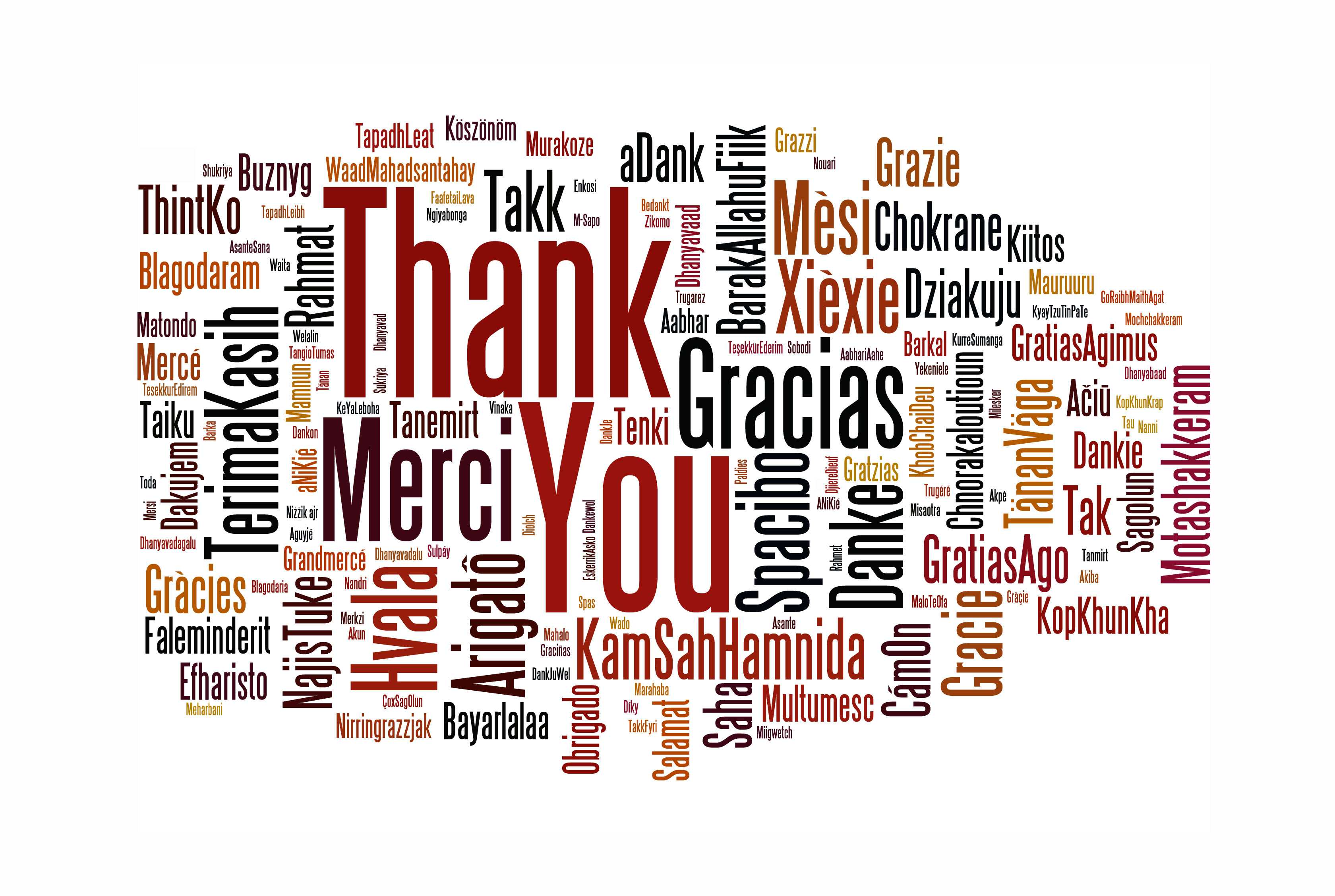 Michael Wallace
Director

Tammie L. Nelson, MPH, CPH
Epidemiologist

Ryan White HIV Services Program
Health & Hospital Corporation
Marion County Public Health Department
http://RyanWhiteIndy.org
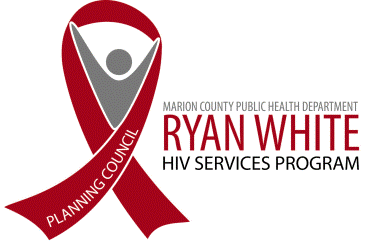 References
1 U.S. Census Bureau. (2016). Annual estimates of the resident population: April 1, 2010 to July 1, 2015. U.S. Census Bureau, Population Division. Release dates: For the United States, regions, divisions, states, and Puerto Rico Commonwealth, December 2015; For counties and Puerto Rico municipios, March 2016.
2 U.S. Census Bureau. (2002). Time series of Indiana intercensal population estimates by county: April 1, 1990 to April 1, 2000. Table CO-EST2001-12-18. Release date April 17, 2002.
3 U.S. Census Bureau. (2011). Intercensal estimates of the resident population for counties of Indiana: April 1, 2000 to July 1, 2010. Table CO-EST00INT-01-18.
4 Glenn, R. (2011). Demographics & trends: Indianapolis, Marion County & the Indianapolis region. Department of Metropolitan Development: City of Indianapolis.
5 Health Resources and Services Administration. (2014). About the Ryan White HIV/AIDS program – About Part A: Grants to emerging metropolitan & transitional grant areas. Washington D.C.: U.S. Department of Health and Human Services. Available at http://hab.hrsa.gov/abouthab/parta.html
6 Ryan White HIV Services Program. (2014). Ryan White Information Services Enterprise (RISE). Indianapolis: Marion County Public Health Department.
7 Centers for Disease Control and Prevention. (2014). Enhanced HIV/AIDS Reporting System (eHARS). Indianapolis: Indiana State Department of Health.
8 U.S. Department of Health & Human Services. (2015). 2015 poverty guidelines. Retrieved from https://aspe.hhs.gov/2015-poverty-guidelines.